Technical Board Meeting, 21/9/2016
1
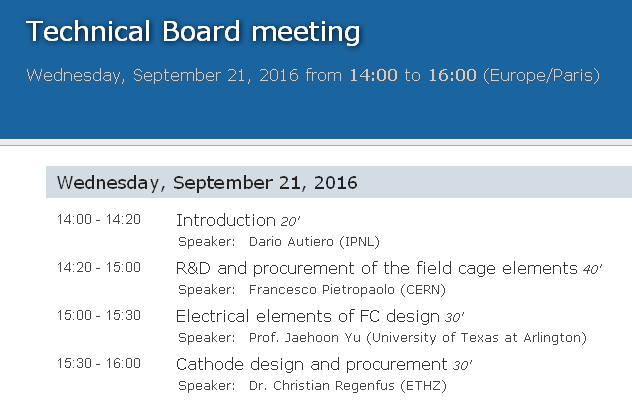 Finalization of the 6x6x6 design:

Field cage and cathode design + basic elements and procurement
2
Milestone to finalize the 6x6x6  executive design by the end of November

Adamo presented the design of the field cage (with linking elements and the hanging system) and the design of the cathode at the last two TB meetings:

https://indico.fnal.gov/conferenceDisplay.py?confId=12809 24/8/2016
https://indico.fnal.gov/conferenceDisplay.py?confId=12884  7/9/2016

The field cage design is based on the use of panels 1920x3100 mm  similar as for the SP design. Some pictures are shown in the next slides.

Adamo could not attend the meeting Today. Meanwhile he advanced on the design of the CRB which is dedicated to the manipulation of the basic detector elements (CRP, FC, cathode) for which logistics has been standardized in terms of elements/boxes of similar 3.2x3.2x0.5  m3 size  we will further discuss this point at the next TB
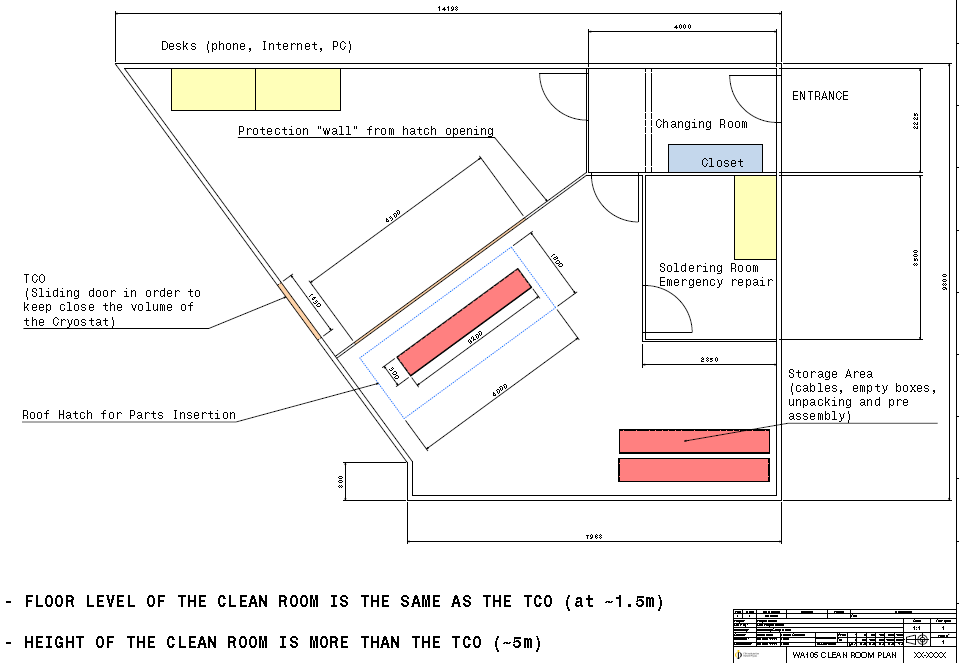 3
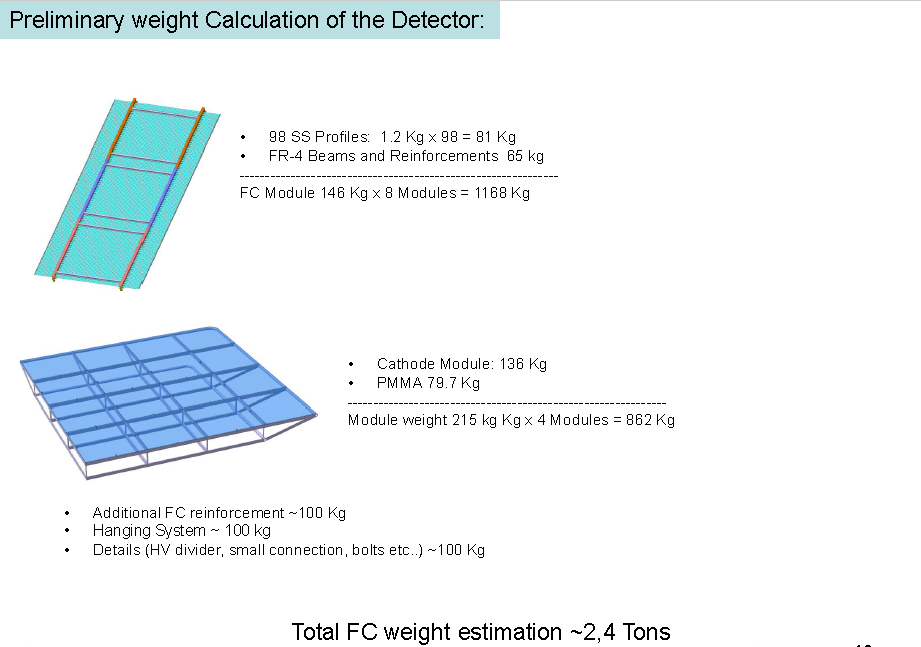 Worst case scenario with SS profiles instead than Al
4
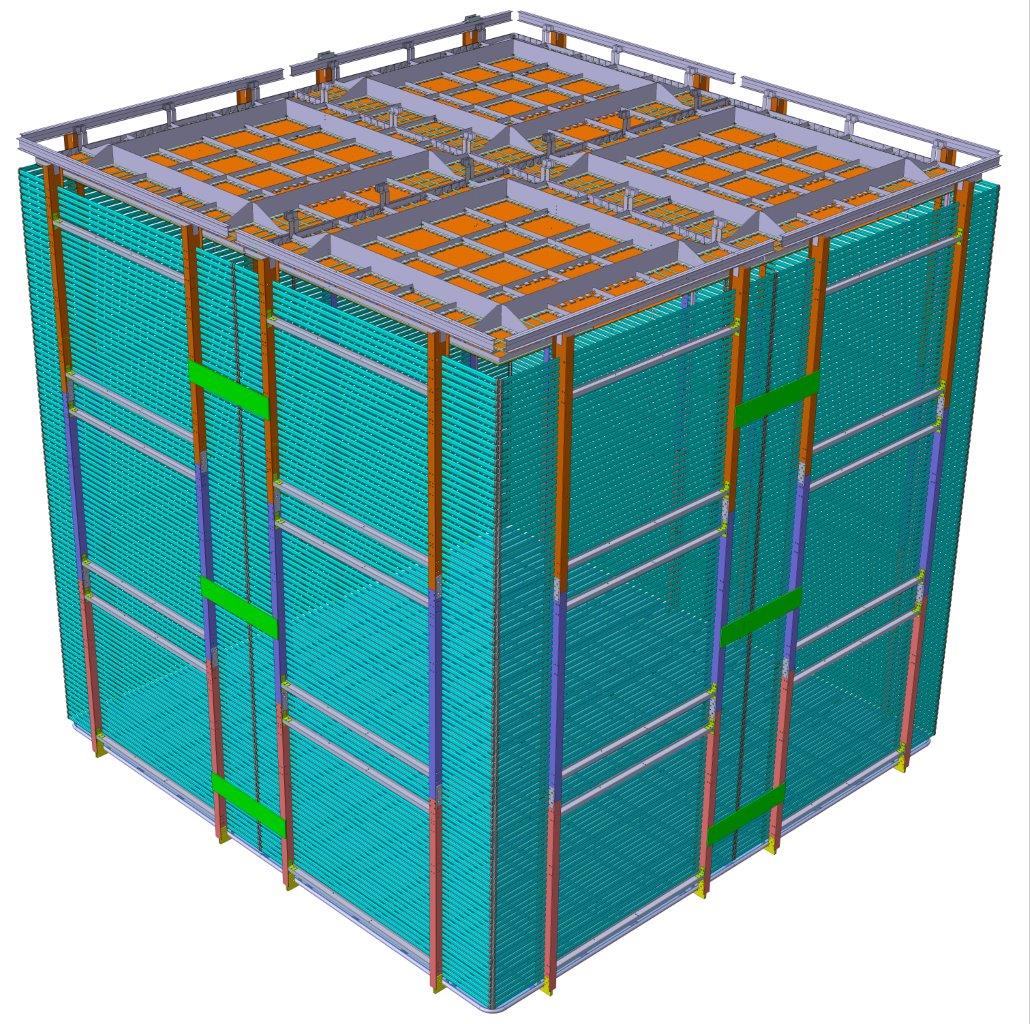 5
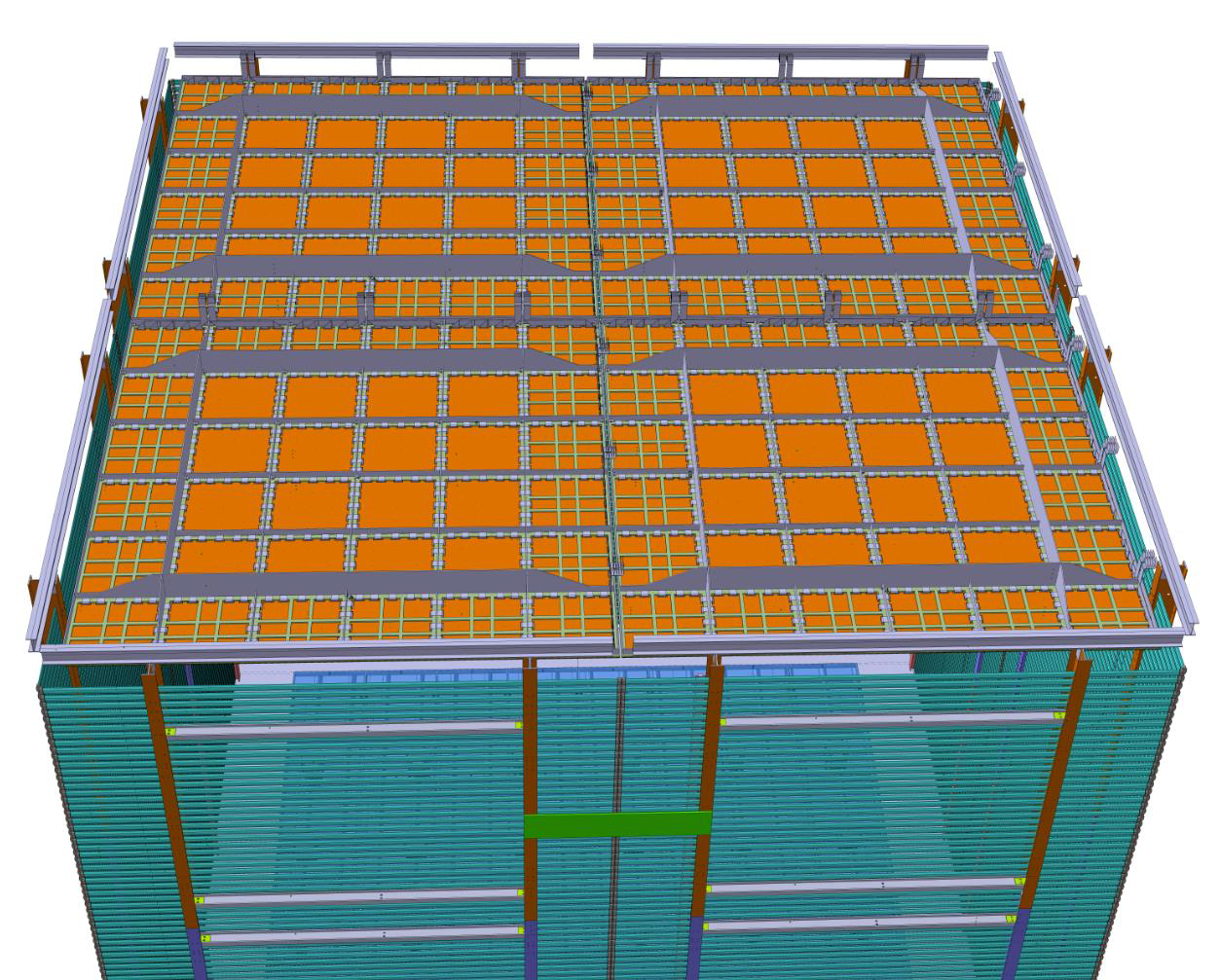 6
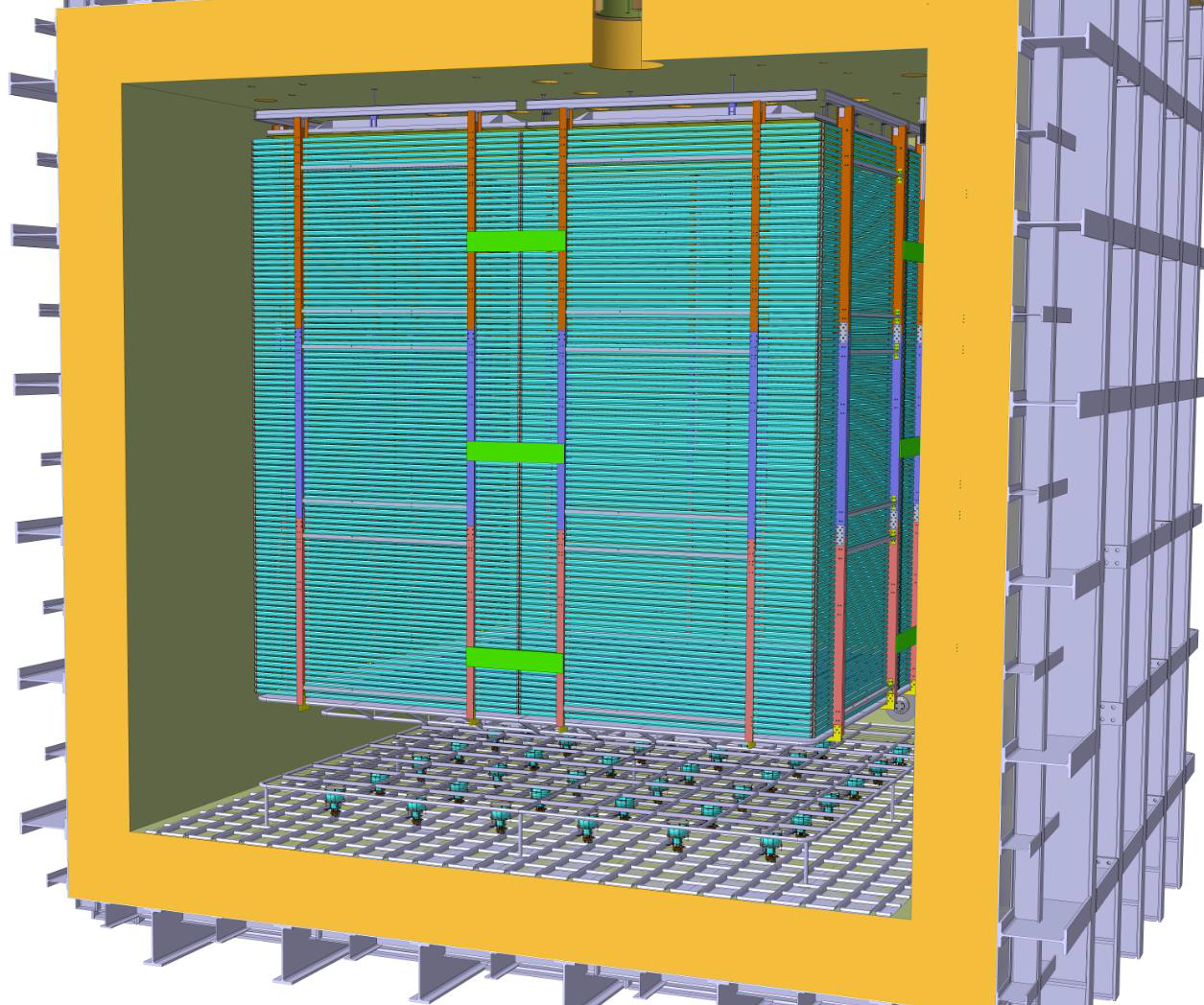 7
Today we are going to discuss the details on the design and procurement of the basic elements

Francesco: status of the R&D on the aluminum profiles  and procurement of the elements of the field cage panels

Jae Yu: design integration and procurement of the electrical elements (resistors, surge arrestors

Christian update on the design and procurement of the TPB/ITO coated PMMA plates integrated in the cathode
8